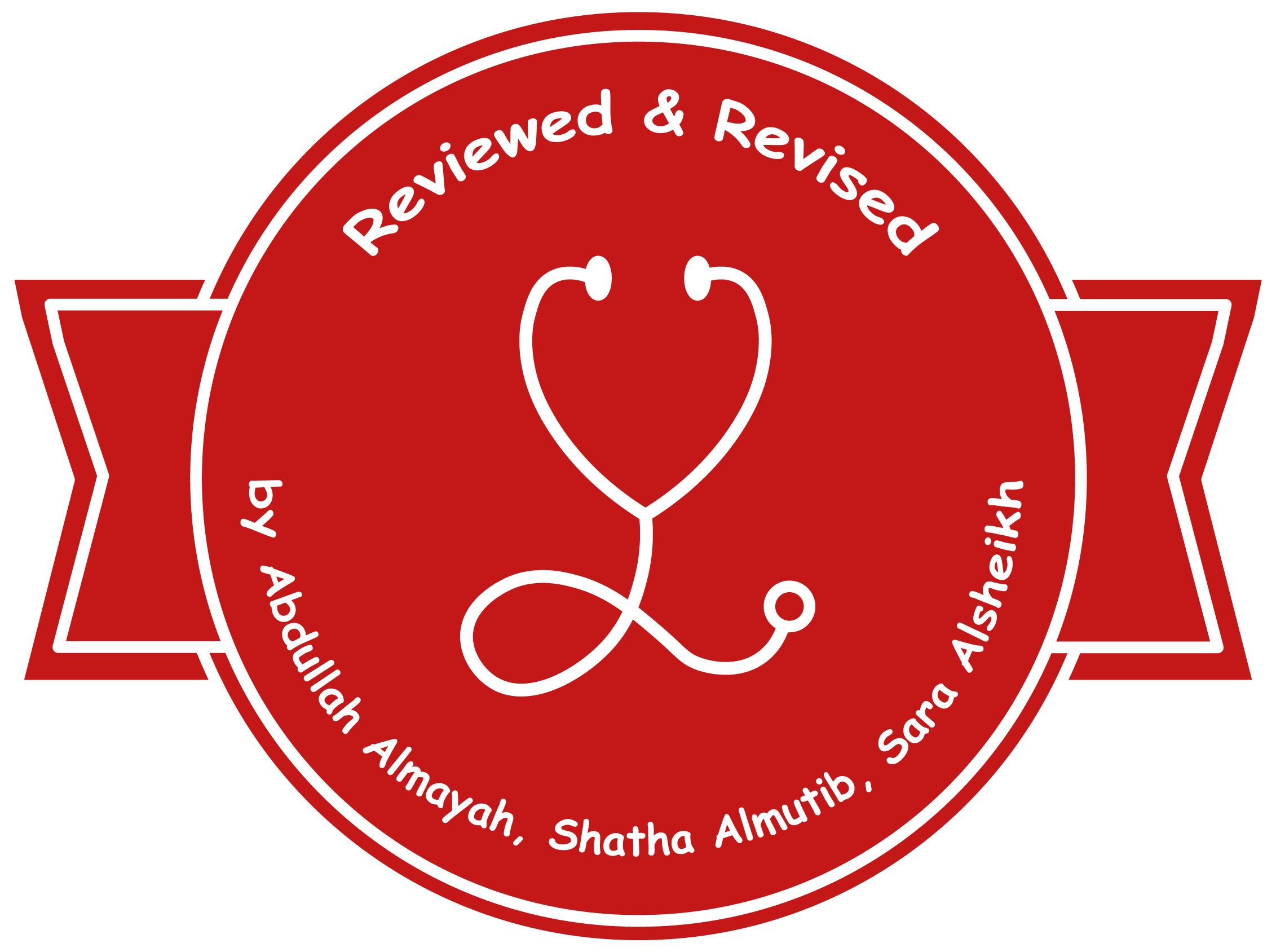 Infective Endocarditis
Editing File
Define and Differentiate the various types of Endocarditis
Discuss the Epidemiology, risk factors and pathogenesis of Infective Endocarditis
Recognize the clinical presentation of Infective Endocarditis
Discuss the Culture Negative Endocarditis
Describe the Laboratory diagnosis and investigation of Infective Endocarditis
Recall the commonest causative organisms of Infective Endocarditis
Discuss the Management , treatment and prevention of Infective Endocarditis
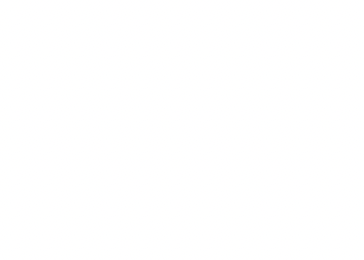 Infectious Endocarditis (IE)
Definition
An infection of the heart’s endocardial surface.
 Endocardium not myocardium يصيب الغشاء المبطن للقلب
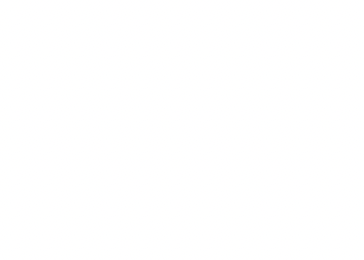 Numbers are not important
Epidemiology
Pathophysiology
Turbulent (non stream (not smooth) blood flow disrupts the endocardium making it “sticky”. (blood hits the endothelial lining of heart = injury)
Incidence: 1.7— 6.2 / 100 000 person years not common
Male: Female 1:7
Bacteremia delivers the organisms to the endocardial surface.
Bacteremia should naturally be resolved, but if someone had priorly injured or abnormal heart valve this simple bacteremia might lead to disasters (in this case it might leads to endocarditis)
Becoming a disease of the elderly because of A decreased incidence of rheumatic heart disease
Median age:
 PreABx era (pre antibiotics era)—35y
 Now —58y
Adherence of the organisms to the 
endocardial surface
It became more common in elderly patients Due to two factors:
 The decline of rheumatic heart disease
 The increasing proportion of elderly
Eventual invasion of the valvular 
leaflets (cusps)
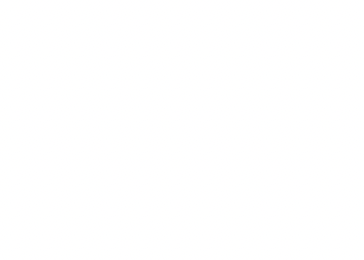 المفروض الدم يمر بانسيابية بس لما يكون فيه مشاكل في القلب مثلًا الصمامات ضيقة لاسباب مرضية او خلقية هذا الصمام الضيق اللي يعترض حركة الدم يسبب 
Mechanical injury of the blood then this injury will lead to deposition of the components of the blood (especially the platelets) so this will lead to form the thrombus (sterile thrombus not infectious) this not the cause of endocarditis but it can be ) كأنها قنبلة موقوتة
And once the bacteremia occurs due to several causes including the oral normal flora when there is wound in the oral cavity,or by the colon normal flora. The sterile thrombus converted to infectious and now it’s easy to detached and become embolism and this embolism can go to the vital organs (brain,lung,heart) and by going to the heart it will invade the valvular leaflets or cusps
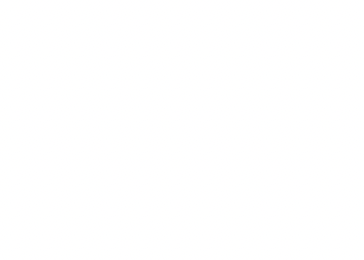 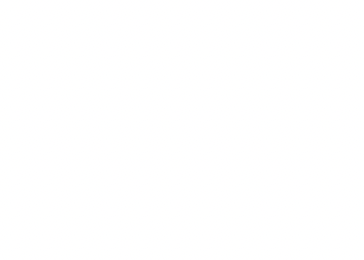 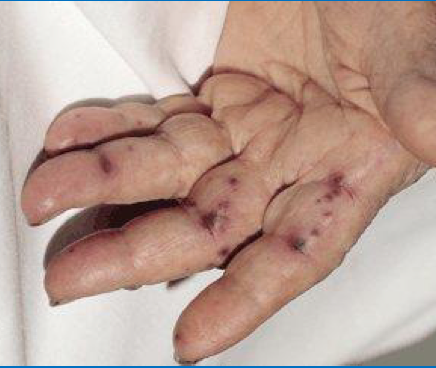 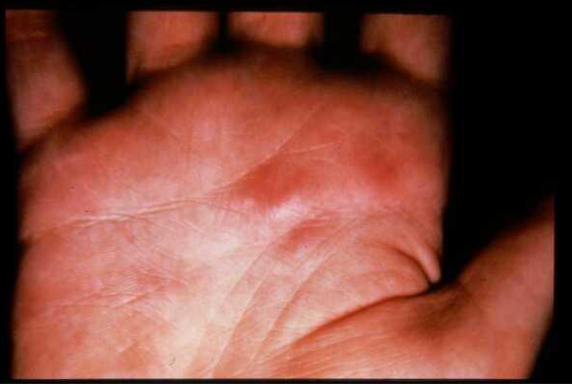 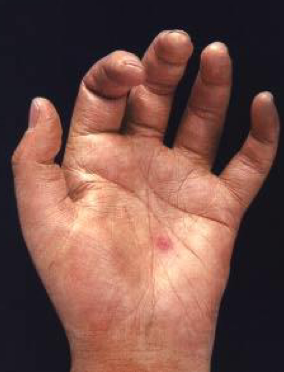 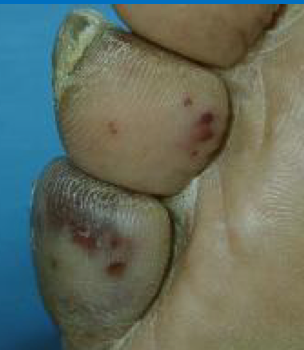 Look to the mucous membranes everywhere.
It may caused by the Antigen-Antibody complex
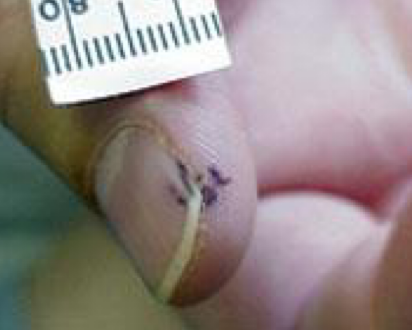 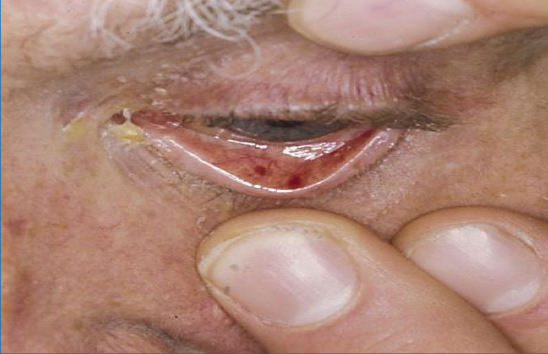 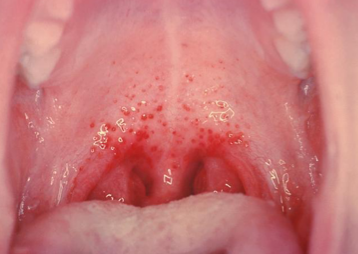 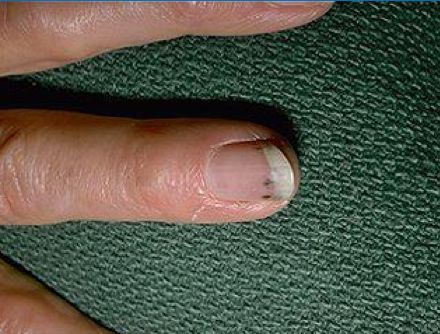 Echocardiographic Findings
Oscillating intracardiac mass:
On valve or supporting structure
In the path of  regurgitation jets
On implanted material
in the absence of  an alternate anatomic explanation
Abscess:
New partial dehiscence of  prosthetic valve
New valvular regurgitation
(increase or change in pre-existing murmur not sufficient)
1
2
3
4
5
6
8
7
9
11
10
Improved diagnostic value of echocardiography in patients with infective endocarditis by transoesophageal approach A prospective study.
Eur Heart J, 1988 Jan;9(i): 43.5396 patients were studied consecutively with TEE ( trans esophegal echo) and TTE
TEE sensitivity 100 percent for vegetations as compared to 63 percent with TTE
Both TTE and TEE had specificity of  98%
25% of  vegetations less than 5 mm,  69% of  vegetations 6-10 mm, and  100% of  vegetations greater than 11 mm detected by TEE were also observed with TTE
Why is The Blood Culture Negative?
Culture Negative Infective Endocarditis
How hard did you look?
Fastidious Bacteria
Previous Antibiotics intake
Previous antibiotics intake
How hard did you look?
Fastidious Bacteria
Tend to see subacute w / vave destruction / CHF Congestive heart failure
HACEK: 2-3 Weeks incubation, subculturing
Brucella
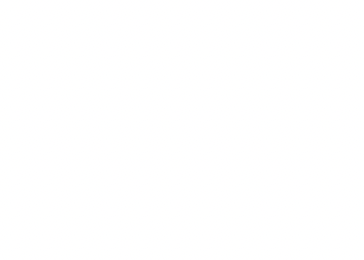 -How Hard did you look?
-Previous
Aggregatibacter (Actinobacillus) Actinomycetemcomitans
Cardiobacterium hominis
Hemophilus paraphrophilus, aphrophilus , Parainfluenzae
Eiken corrodens
Kingella spp.
1
2
3
4
5
6
8
7
9
11
10
Poor Prognostic Factors Not Important
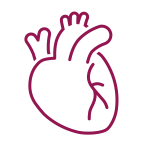 Female
Older age
S. aureus
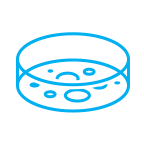 Low serum albumin
Diabetes mellitus
Prosthetic valve
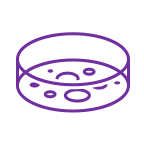 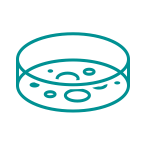 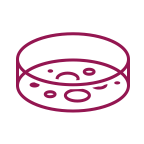 Heart failure
Embolic events
paravalvular abscess
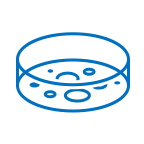 Apache ll score (Acute Physiologic
Assessment and Chronic Health Evaluation II)
Is a severity of disease classification system
Vegetation size
Complications
Embolic complications.
Local spread of the infection.
Metastatic spread 
of the infection
Formation of immune complexes leading to:
Glomerulonephritis, arthritis
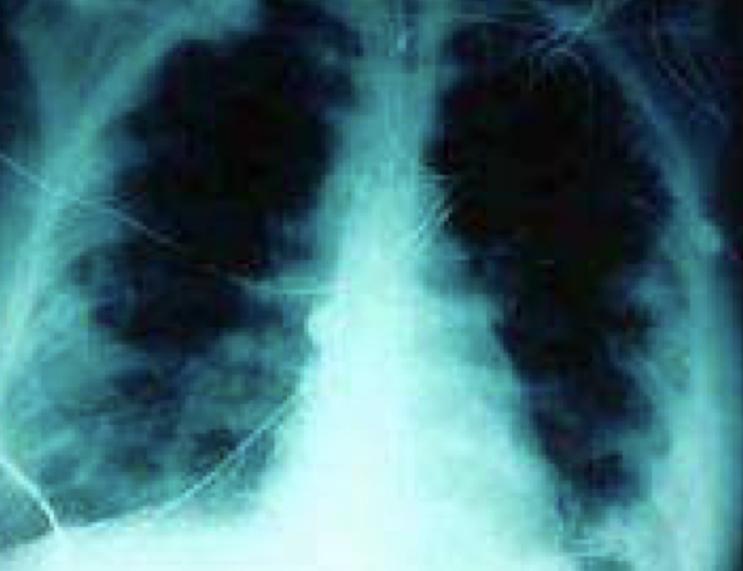 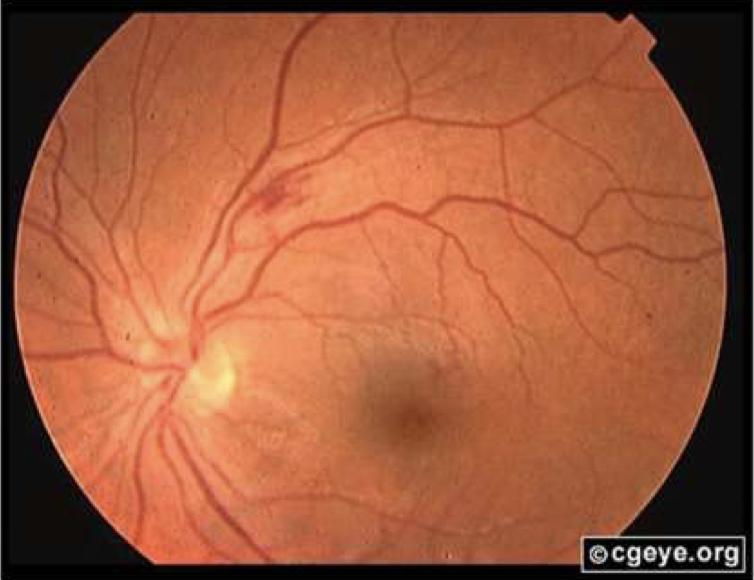 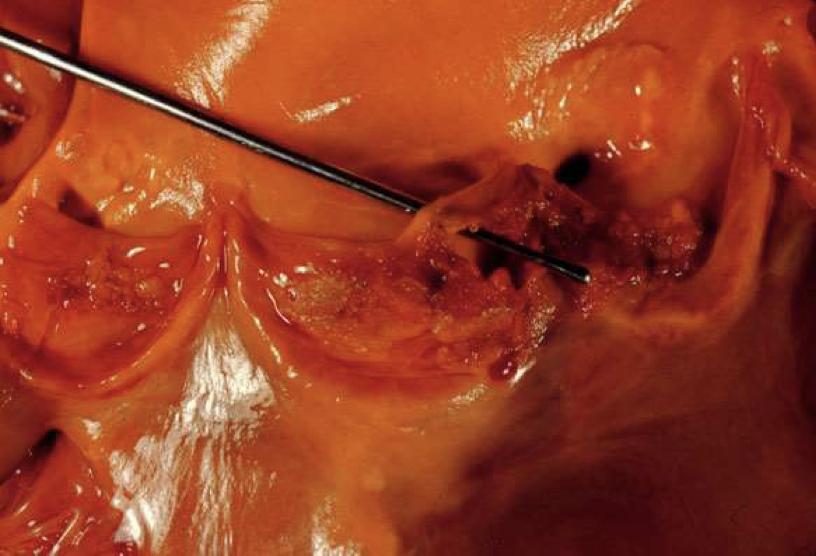 1
2
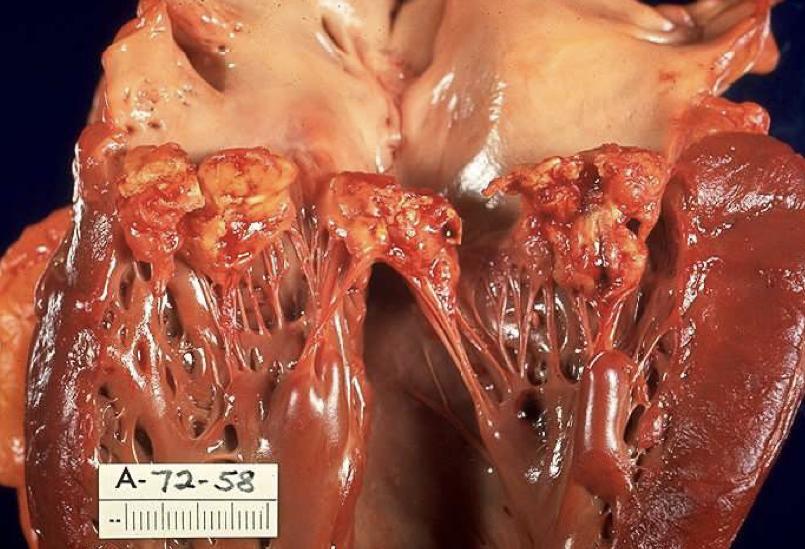 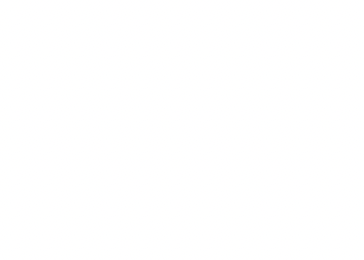 Picture (1) : Acute S.Aureus IE with Perforation of the Aortic Valve & Aortic Valve Vegetations
Picture (2) : Acute S.Aureus IE with Mitral Valve Ring Abscess extending into Myocardium
Modified Duke Criteria
In 1994 investigators from Duke University modified the previous criteria to include the role of echocardiography in diagnosis.
They also expanded the category of predisposing heart conditions to include intravenous drug use.
Proposed:2000, Addresses TEE, Broad “Possible categories.
S.Aureus risks (13-25% S,Aureus Bacteremia have IE)
Resolution of illness with four days or less of antibiotics.
Rejected
2 major
1 major, 2 minor
5 minor
Modified Duke Criteria
Modified Duke Criteria
Possible
Microorganism: demonstrated by culture or histology in a valvular vegetation , or in an embolized vegetation (vegetation that has embolized), or in an intracardiac abscess.
Definite
Pathological lesion: vegetation, or intracardiac abscess confirmed by histological evidence.
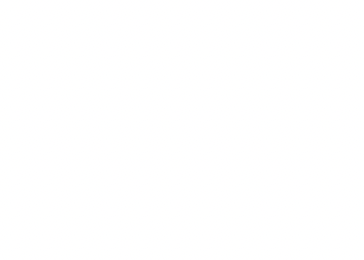 Treatment of I.E
General Considerations:
Antimicrobial therapy should be administered in a dose designed to give sustained bactericidal (very important)serum concentrations throughout much or all of the dosing interval.
In vitro determination of the minimum inhibitory concentration (enough dosage) of the etiologic cause of the endocarditis should be performed in all patients. 
The duration of therapy has to be sufficient to eradicate microorganisms growing within the valvular vegetations.
The need for prolonged therapy in treating endocarditis has stimulated interest in using combination therapy to treat endocarditis
Indications for Surgery: important (Boys doctor)
1. Refractory CHF. 
2. Perivalvular invasive disease. 
3. Recurrent systemic emboli, particularly in the presence of large vegetations. 
4. Uncontrolled infection on maximal medical therapy. 
5. Some pathogens : Pseudomonas, brucella, coxiella, fungi, enterococci. 
(these always need surgery especially fungi) 
Pseudomonas & Brucella loves the Valve
6. Usually advised with combined therapy.
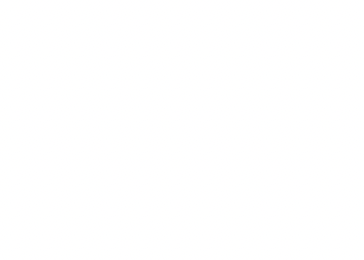 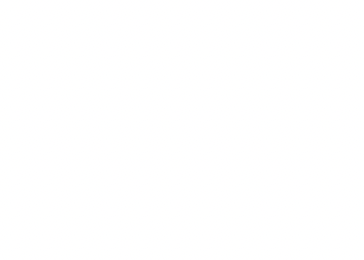 MCQs
1-C
2-B
3-A
4-B
5-D
6-c
Cases/SAQ
1-A 20 year patient who recently had Mitral valve replacement was admitted to the hospital with persistent fever and malaise. Endocarditis was clinically suspected. Blood culture grew Gram (+) Cocci in Clusters which are Catalase (+) and Coagulase (-)  :

A- What is a Major risk factor of Endocarditis?
B- What is most probable organism?
C- What is the suggested antimicrobial agent for treatment?




2-A 30 Year old male , is a drug addict, was diagnosed with Infective Endocarditis: 

A- What is the Causative Organism ?
B- What is the Affected Valve?
Answers Key
1A -Prosthetic Valve
1B - Staph Epidermidis
1C -Cloxacillin + Rifampin + Gentamicin
2A - Staphylococcus Aureus
2B - Tricuspid
Microbiology Team442
Special Thanks to Microbiology Team441
Microbiology442@gmail.com